Reported speech-Statements
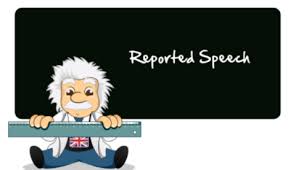 In grammar, indirect or reported speech is a way of reporting a statement or question.
Unlike direct speech, indirect speech does not phrase the statement or question the way the original speaker did; instead, certain grammatical categories are changed. 
In addition, indirect speech is not enclosed in quotation marks. Person is changed when the person speaking and the person quoting the speech are different. 
In English, tense is changed.
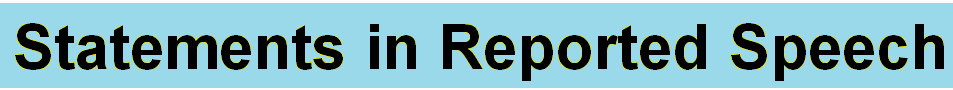 In reported speech, you often have to change the pronoun/adjective depending on who says what.
Primjer:
She says, “My mum doesn’t have time today.”
She says that her mum doesn’t have time today.
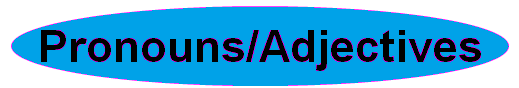 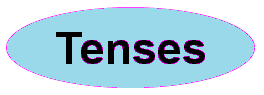 No backshift
Do not change the tense if the introductory clause is in Simple Present (e. g. He says). Note, however, that you might have to change the form of the present tense verb (3rd person singular).
Primjer:
He says, “I speak English.” 
He says that he speaks English.

Backshift
You must change the tense if the introductory clause is in Simple Past (e. g. He said). This is called backshift.
Primjer:
He said, “I am happy.” 
He said that he was happy.
Backshift
The verbs could, should, would, might, (must), needn’t, ought to, used to do not normally change.
Primjer: He said, “She might be right.” – He said that she might be right.
Place, demonstratives and time expressions
Primjeri:
John: "Mandy is at home.“
 	John said that Mandy was at home. 
2.	Max: "I often read a book.“
	Max told me that he often read a book. 
3.	Susan: "I'm watching TV." 
	Susan said that she was watching TV. 
4.	Simon: "David was ill." 
	Simon said that David had been ill. 
5.	Stephen and Claire: "We have cleaned the windows." 
	Stephen and Claire told me that they had cleaned the windows.
Practice: Turn the sentences into indirect speech:
1.	Charles: "I didn't have time to do my homework.“
	Charles remarked that he __________________time to do his homework. 
2.	Mr Jones: "My mother will be 50 years old." 
	Mr Jones told me that his mother  ______________50 years old. 
3.	Jean: "The boss must sign the letter.
	Jean said that the boss  _________________sign the letter.
5. Emily: "My teacher will go to Leipzig tomorrow.
	Emily said that her teacher _______________ to Leipzig _____________________. 
6.Helen: "I was writing a letter yesterday.“
	Helen told me that she __________________a letter ____________________. 
7. 	Robert said that his father ____________ to Dallas ______________. 
8. Michael: "I'm going to read a book this week." 
	Michael told me that he ________________read a book ________________________. 
9. Ron: "I'll do my best in the exams tomorrow." 
	Jason told me that he ___________________ his best in the exams _____________________. 
10. Andrew: "We didn't eat fish two days ago." 
	Andrew said to me that they __________________ fish _______________________. 
11. Alice: "I spent all my pocket money last Monday." 
	Alice complained that she _______________all her pocket money ___________________________ 
12. David: "John had already gone at six.
	David said that John _____________________at six.